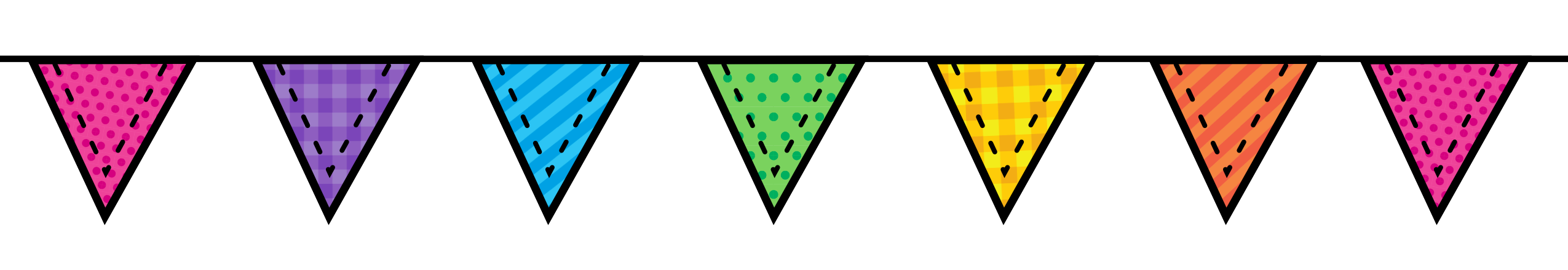 Mrs. Daniels’ Newsletter September 11-15,2023
A Note From The Teacher
YMCA Field Trip is September 19th.
Please send towel and changing clothes.,
We will be visiting Old Baker’s Farm next month. Field trip information will be coming soon .
Contact Me

Parent Square App
334-365-6277
Letaka.Daniels @acboe.net
What We Are Learning
Math: Topic 3 Add within 100 using strategies
Reading- Unit 1 Lesson 4 See Reading and Homework Sheet: 
Reading Tests for this story will on September 20th.
Social Studies: Showing respect for others

Science - Insects
Events
September 15th: Parent Lunch Day 12:18-12:43

September 29, 2023
Twins Day
“We are in sync” Synergize with your bestie”.